Экспортный контроль в РФ
Федеральный закон от 18 июля 1999 г. 
№ 183-ФЗ
«Об экспортном контроле»
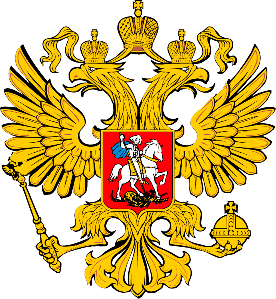 Руководство к действию
Федеральный закон от 18 июля 1999 г. 
№ 183-ФЗ
«Об экспортном контроле»
Внутренняя программа
 экспортного контроля 
ФГБНУ «ФНЦ 
агробиотехнологий 
Дальнего Востока 
им. А.К. Чайки»
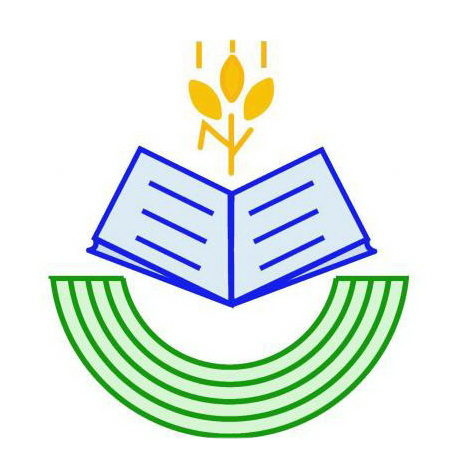 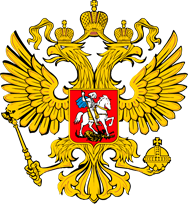 Что подлежит экспортному контролю?
Предоставление образовательных услуг иностранным гражданам
Опубликование подготовленных материалов 
с научной информацией
(устное и письменное)
Деятельность 
в рамках договоров с иностранными юридическими и физическими лицами
Что требуется в рамках экспортного контроля?
Опубликование материалов
Договор на выполнение работ
Образовательные услуги
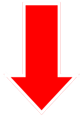 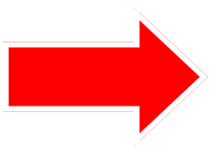 Экспертное заключение
Идентификационное заключение
Какую цель преследуем?
Не допустить открытое опубликование или передачу контролируемых технологий из:
Постановление Правительства Российской Федерации от 16.07.2022 № 1287 
«Об утверждении списка микроорганизмов, токсинов, оборудования и технологий, подлежащих экспортному контролю»
Постановление Правительства Российской Федерации от 16.07.2022 № 1284 «Об утверждении списка химикатов, оборудования и технологий, которые могут быть использованы при создании химического оружия и в отношении которых установлен экспортный контроль»
Как не нарушить правила экспортного контроля?